স্বাগতম
শ্রেণিঃ নবম 
 বিষয়ঃ গণিত 
অধ্যায়ঃ সপ্তম 
সময়ঃ 4৫মিনিট
তারিখঃ ২৬/০৭/২১ইং
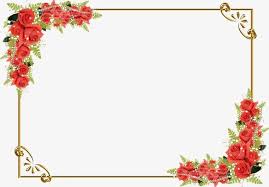 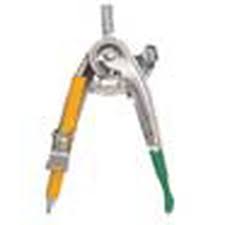 নিচের চিত্রগুলো লক্ষ কর ?
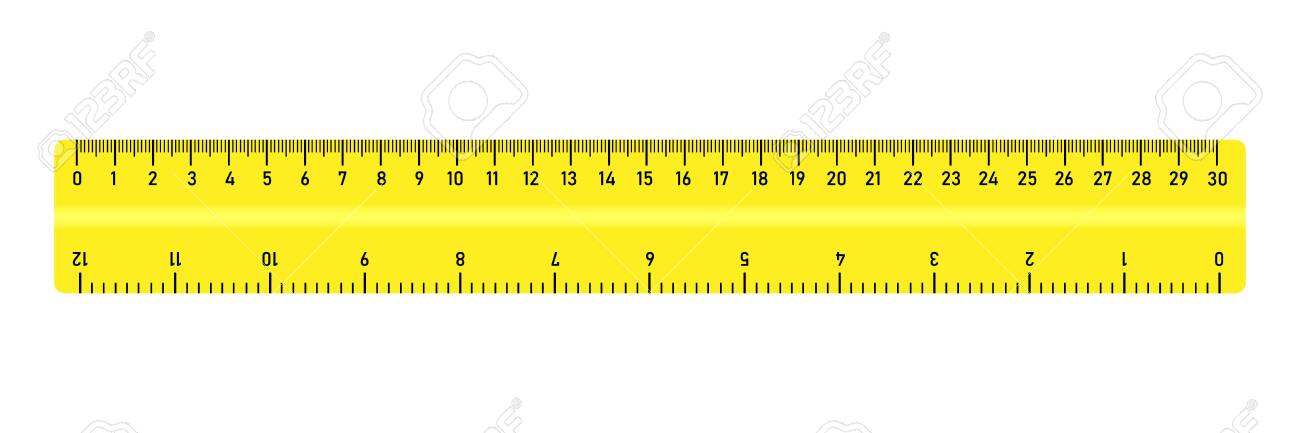 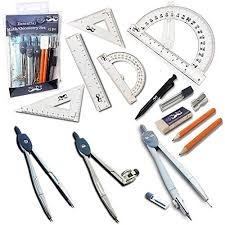 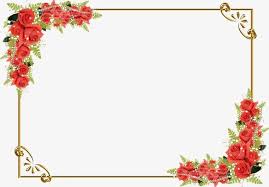 আজকের পাঠ
ত্রিভুজ(ব্যবহারিক জ্যামিতি)
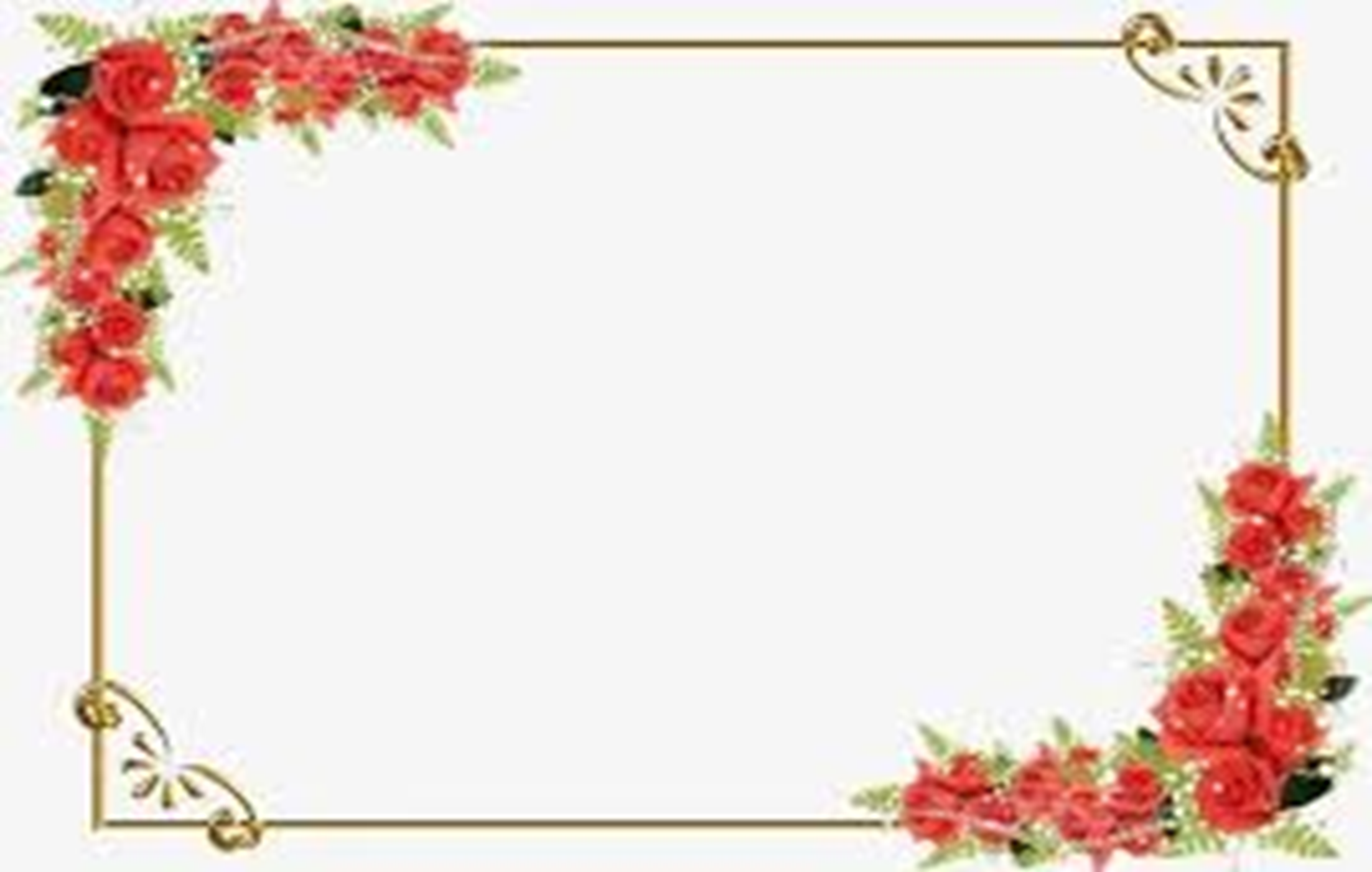 আচরনিক উদ্দেশ্য
১। চিত্রের সাহায্যে ত্রিভুজ ব্যাখ্যা করতে পারবে।
২। প্রদত্ত উপাত্ত ব্যবহার করে ত্রিভুজ অঙ্কন করতে পারবে ।
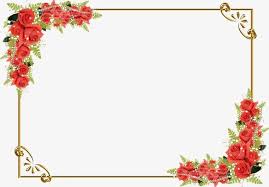 প্রশ্নঃ একটি ত্রিভূজের ভূমি, ভূমি সংলগ্ন একটি কোণ ও অপর দুই বাহুর সমষ্টি দেওয়া আছে।  ত্রিভূজটি আঁকতে হবে।
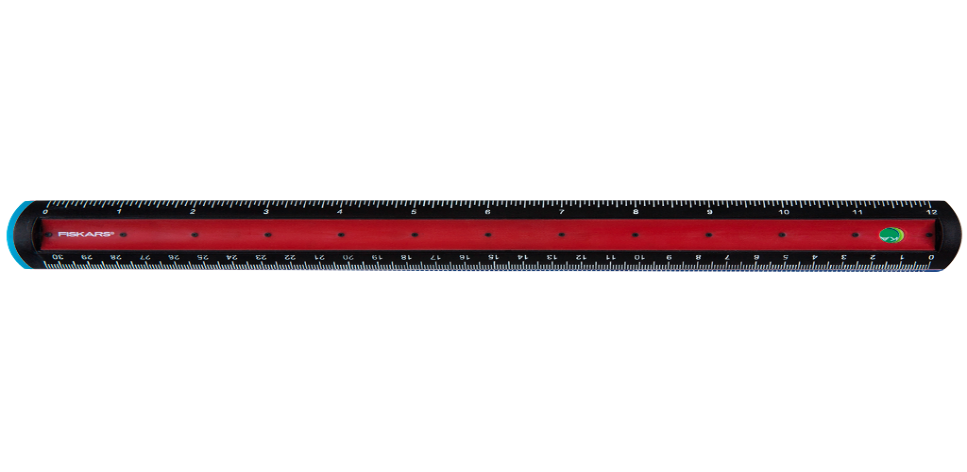 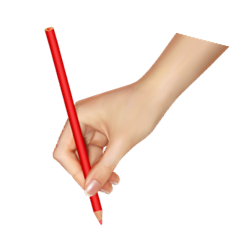 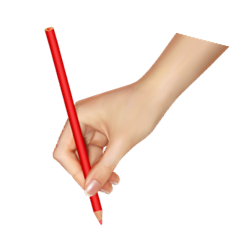 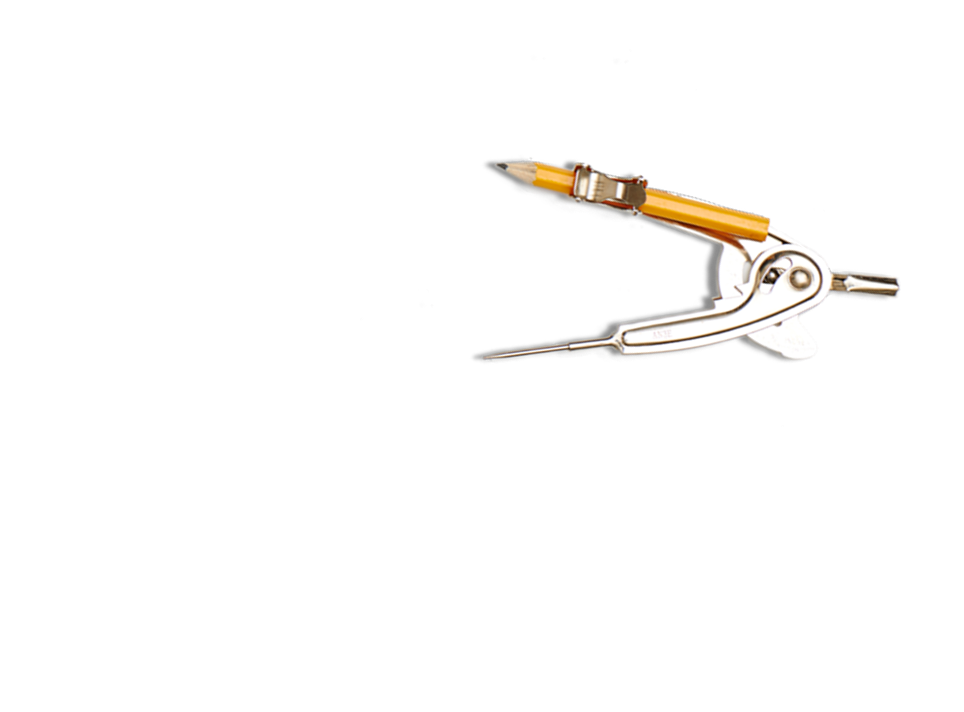 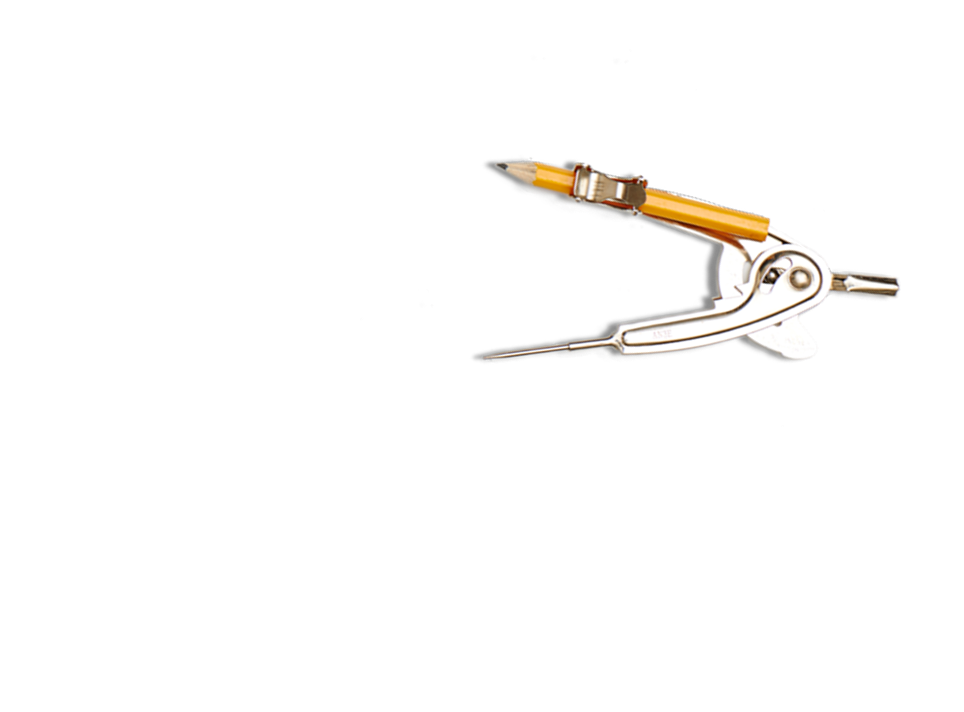 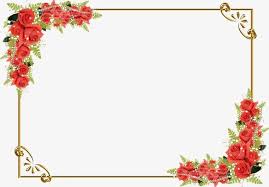 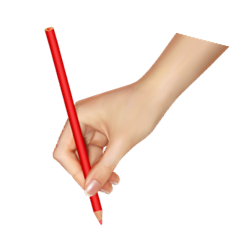 বিশেষ নির্বাচনঃ কোনো ত্রিভূজের ভূমি a , ভূমি সংলগ্ন একটি কোণ <x ও অপর দুই বাহুর সমষ্টি s দেওয়া আছে।  ত্রিভূজটি আঁকতে হবে।
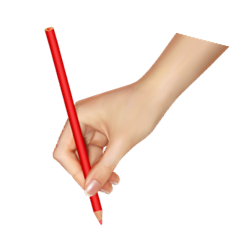 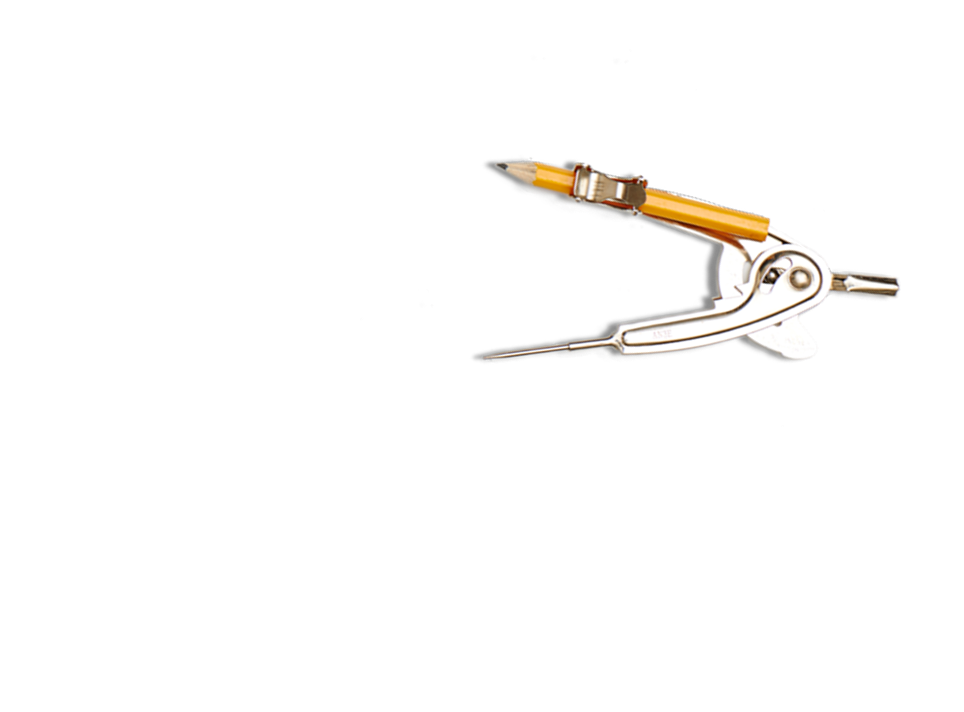 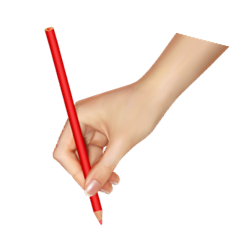 x
a
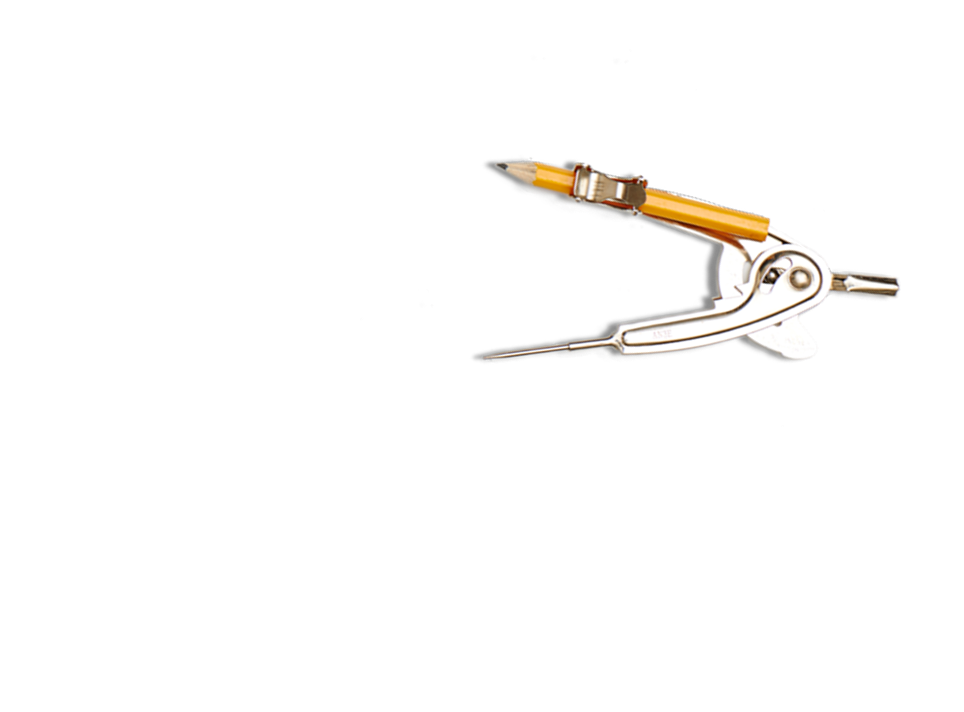 s
F
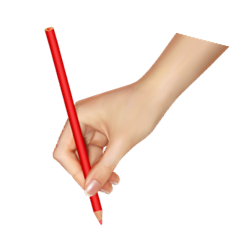 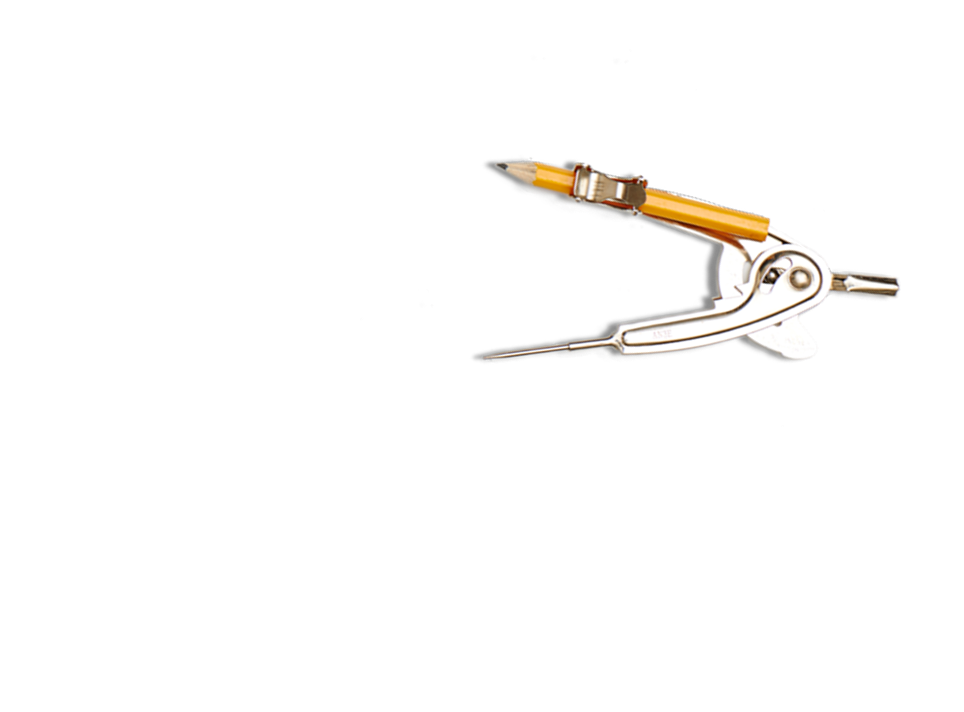 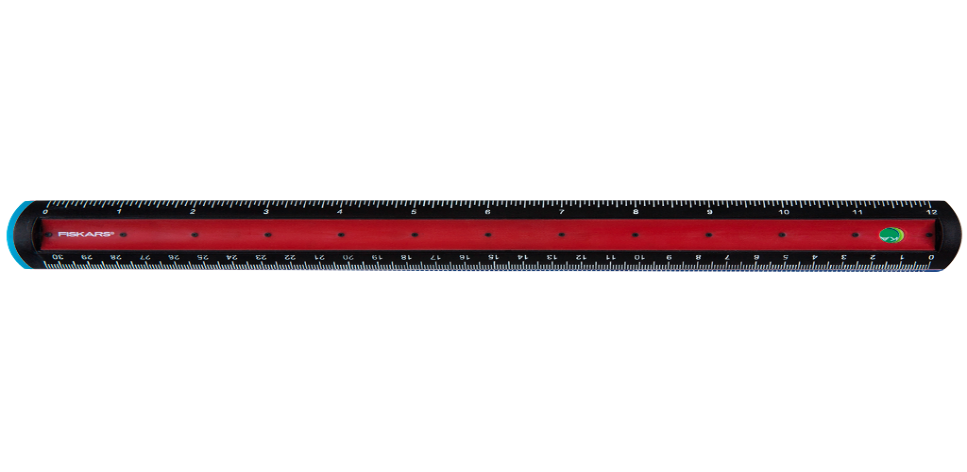 D
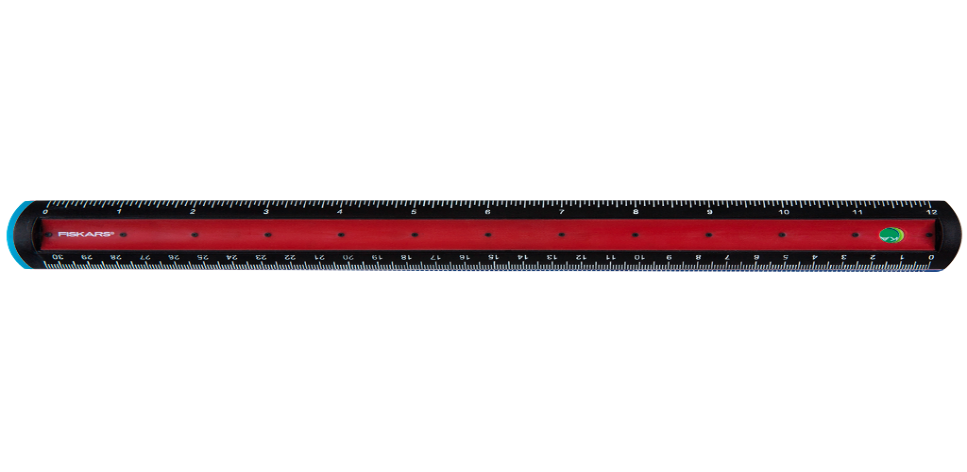 s
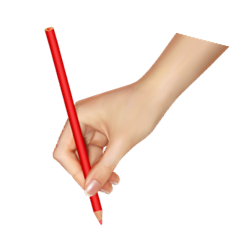 G
A
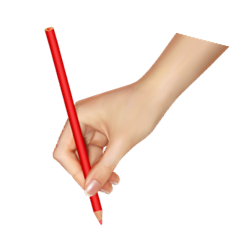 x
a
B
E
C
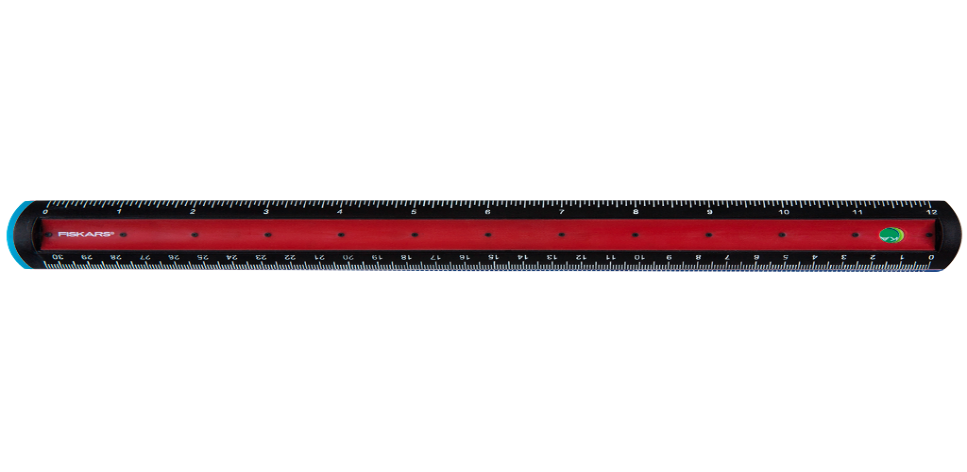 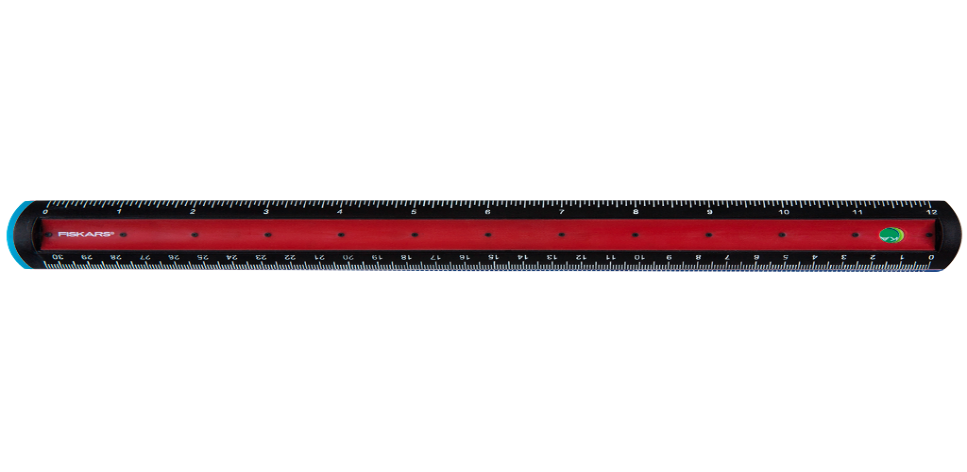 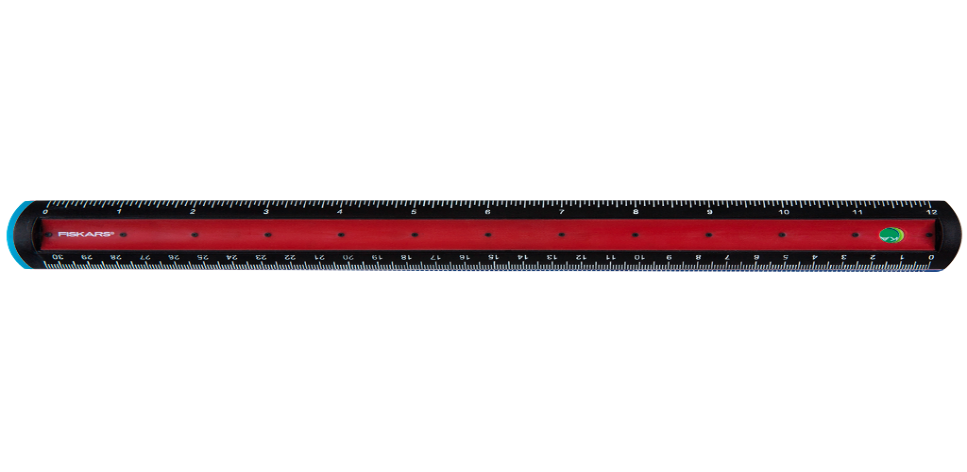 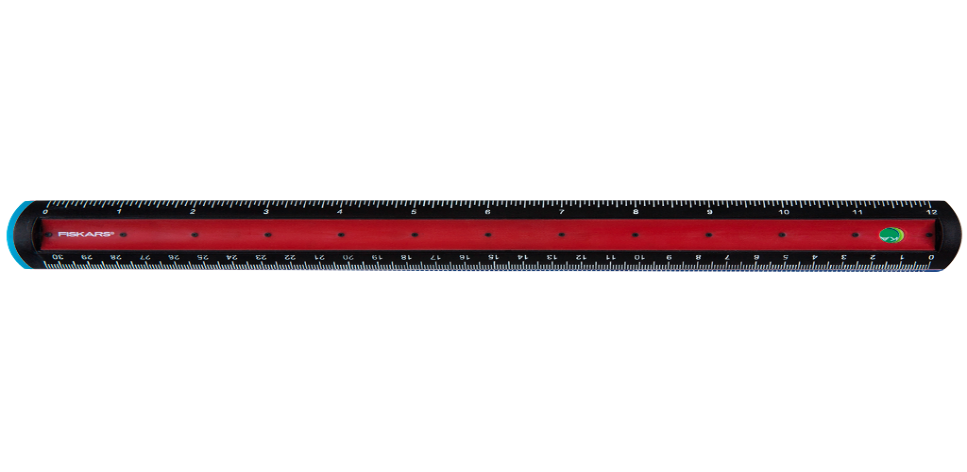 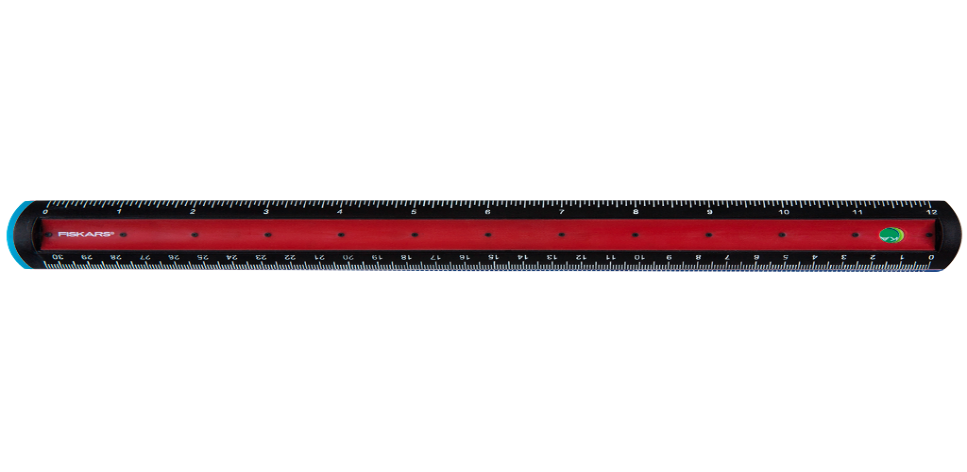 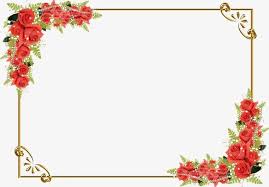 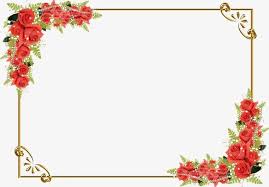 দলীয় কাজ
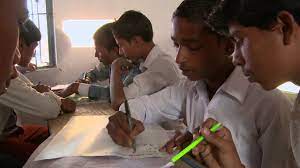 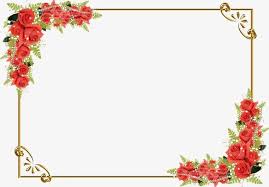 একক কাজ
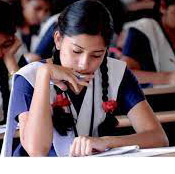 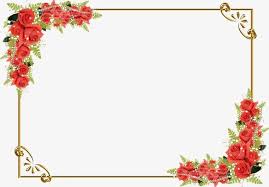 মুল্যায়ন
1। ত্রিভুজের তিন কোণের সমষ্টি কত সমকোণ? 
 2। একটি ত্রিভুজের কয়টি কোণ থাকে ? 
৩। কোনো ত্রিভুজের দুইটি কোণের মান জানা থাকলে কোন  কোণটি বের করা যায়  ?
বাড়ির কাজ
ধন্যবাদ